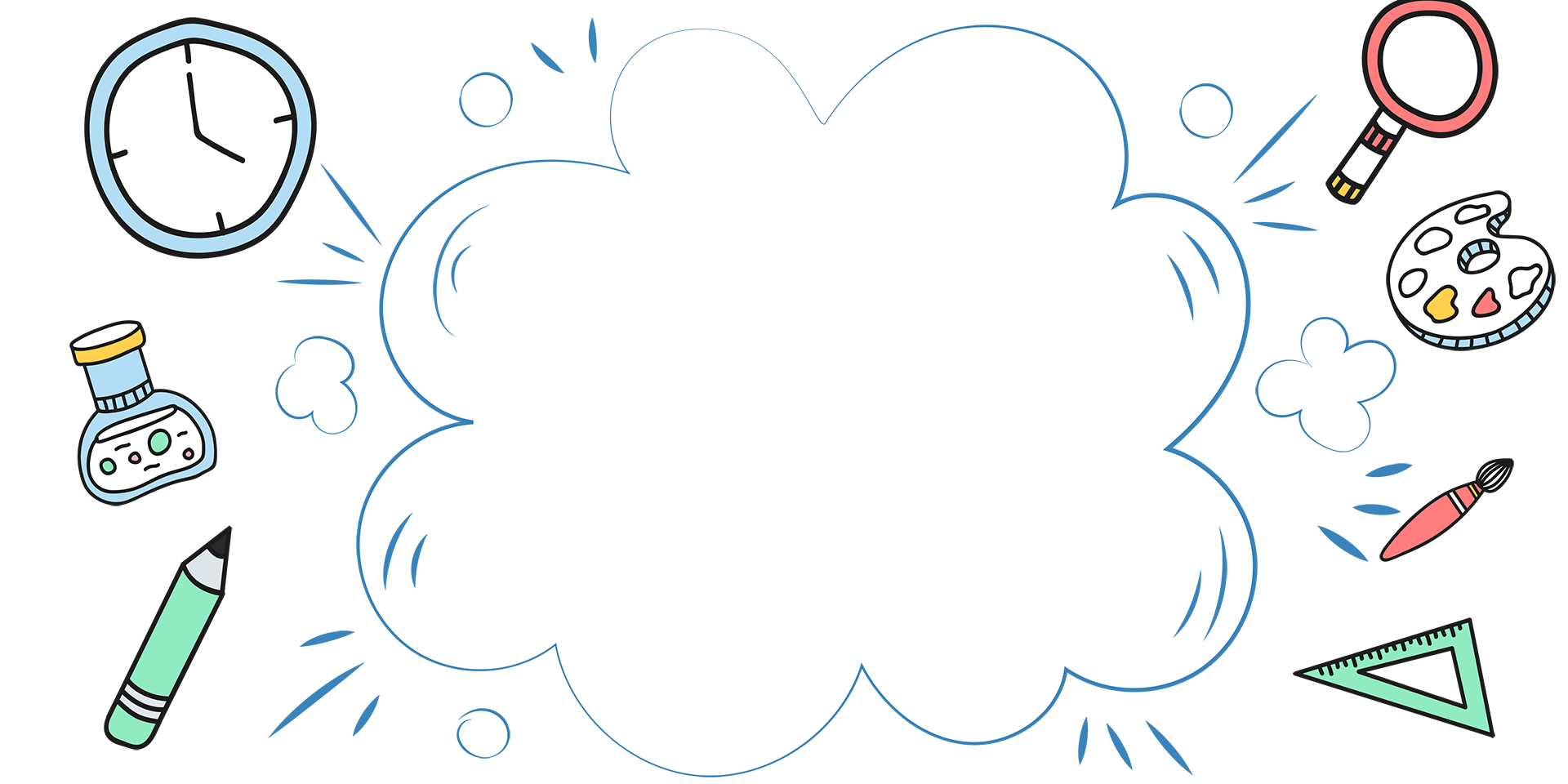 KHỞI ĐỘNG
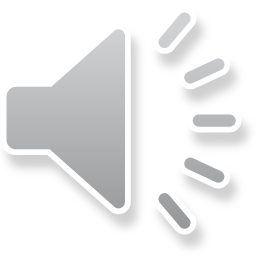 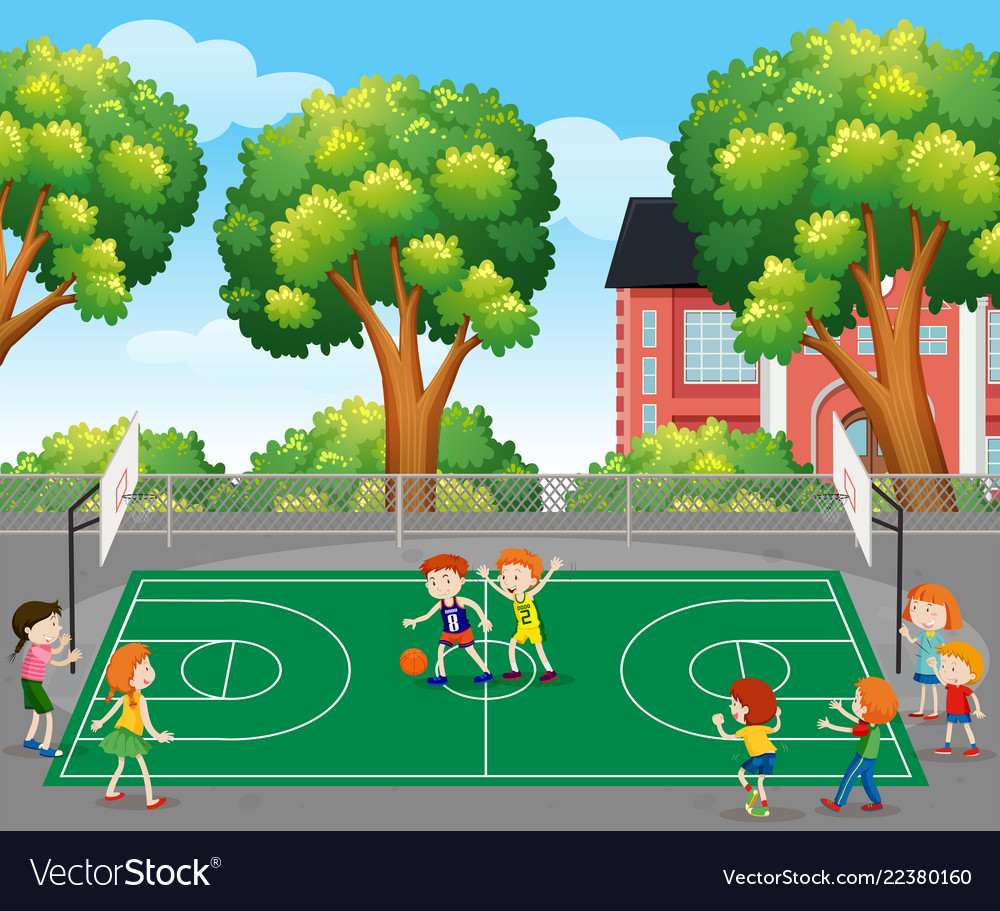 NÉM BÓNG RỔ
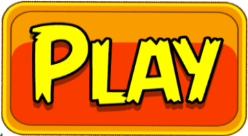 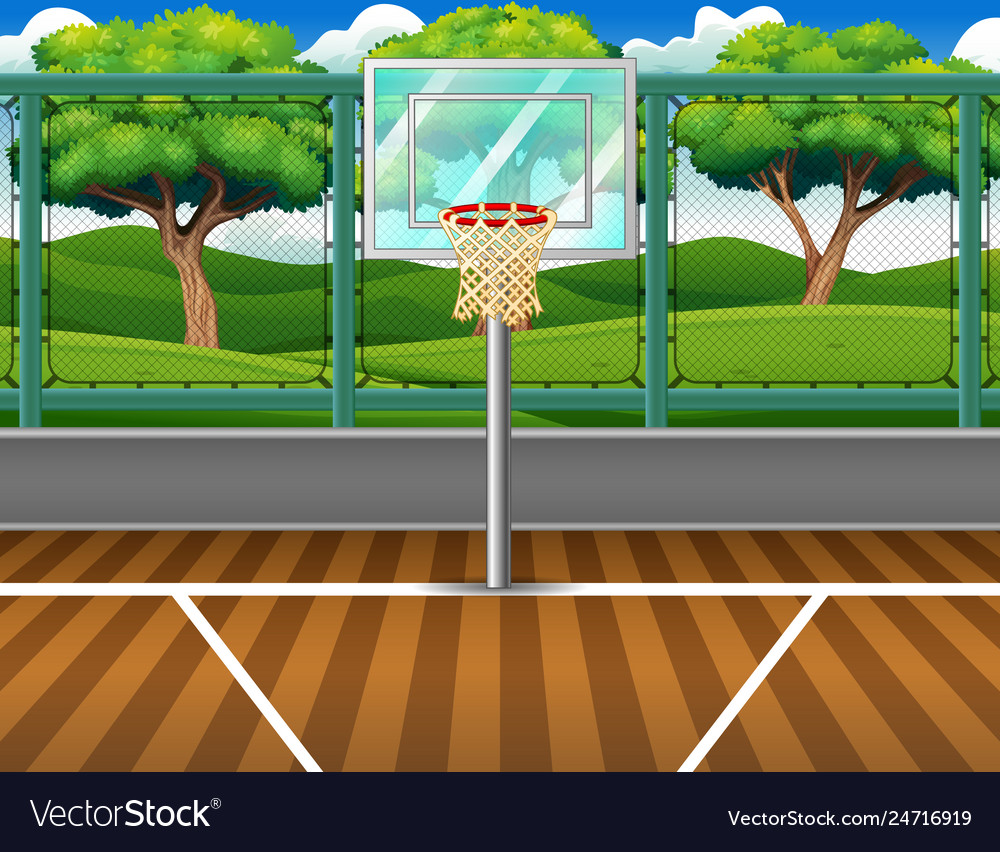 8 x 6 =
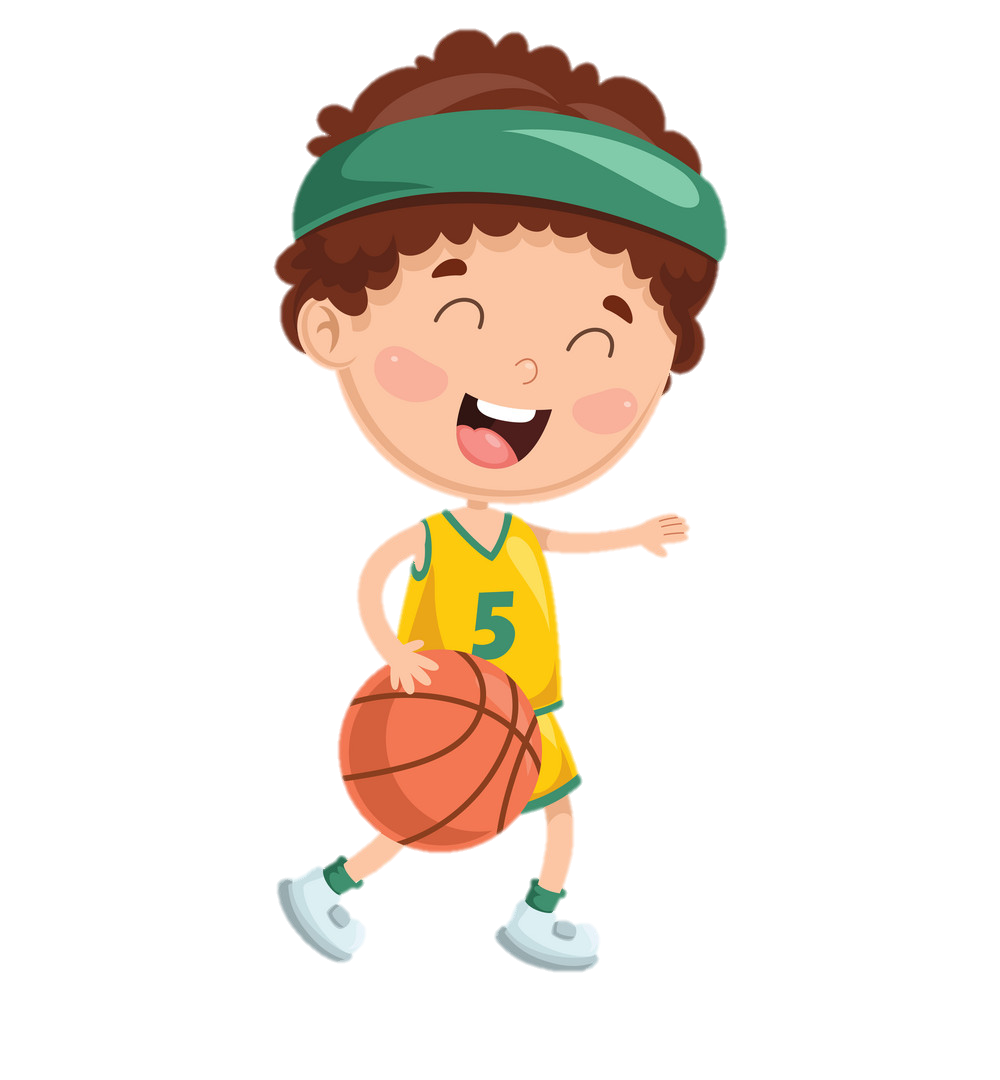 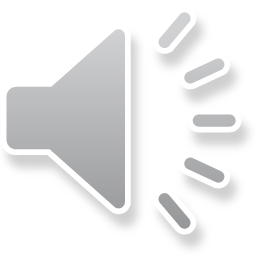 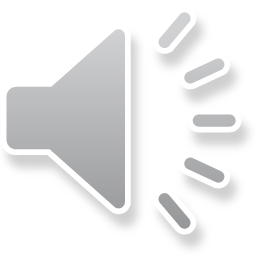 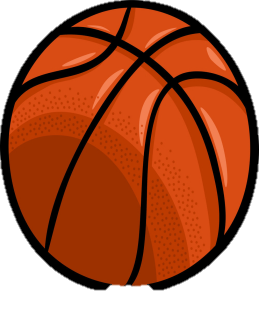 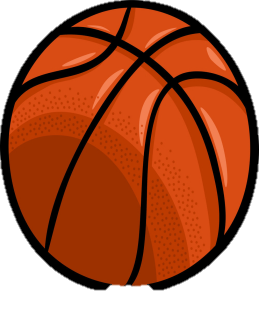 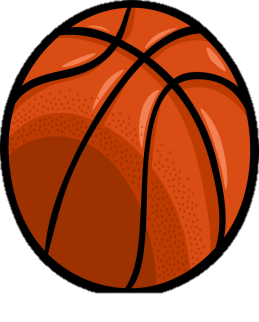 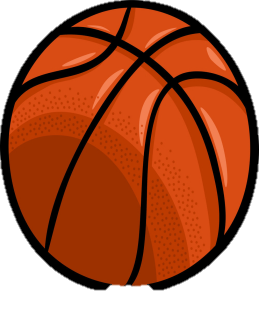 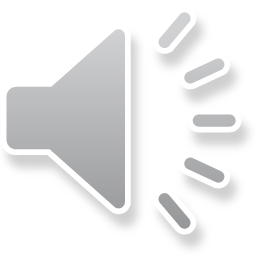 next
48
40
56
54
[Speaker Notes: Bấm vào quả bóng]
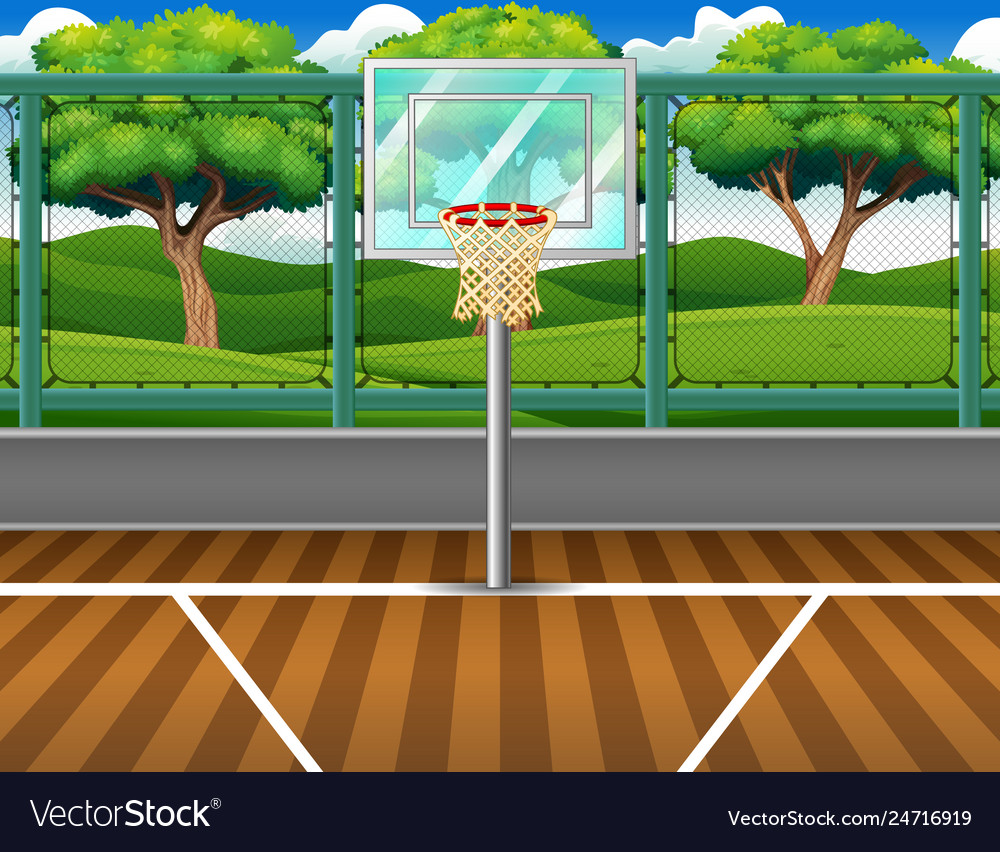 63 : 7 = ?
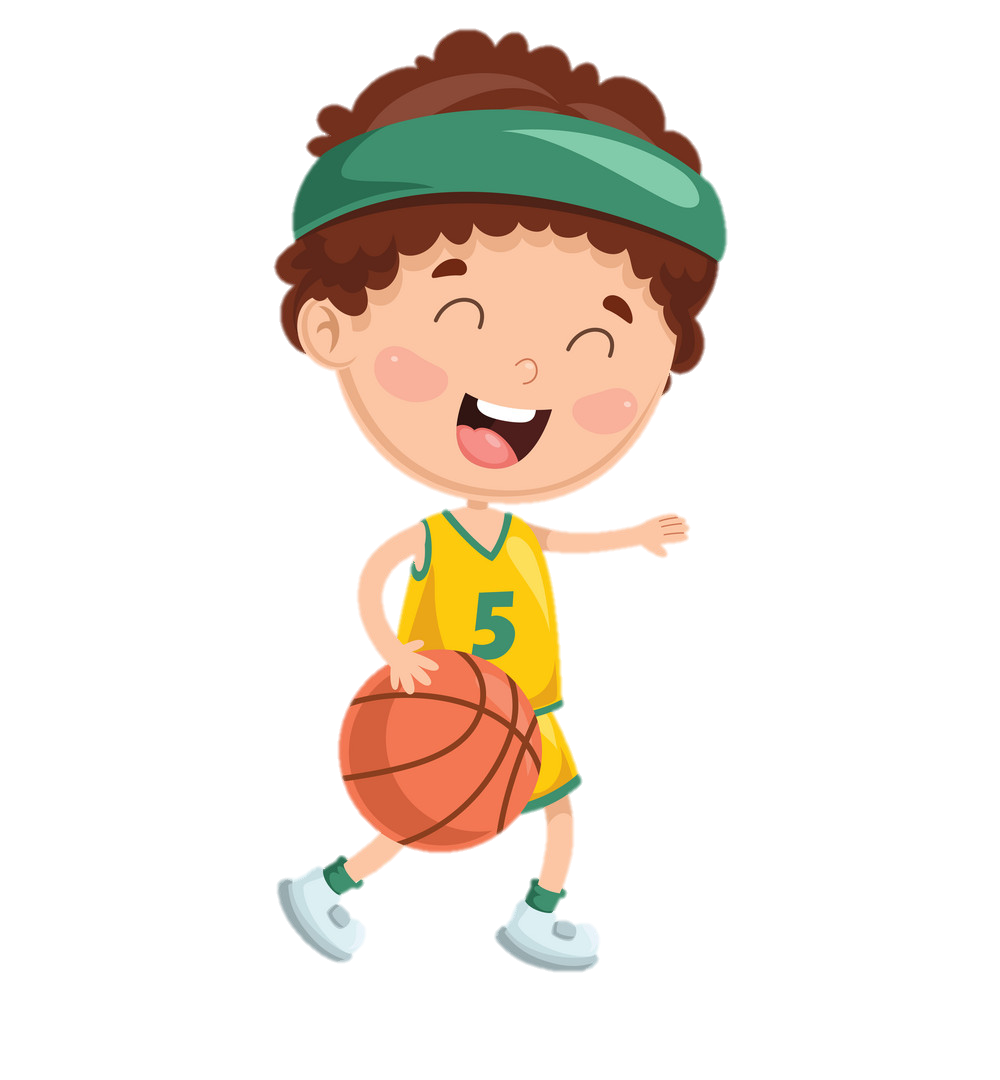 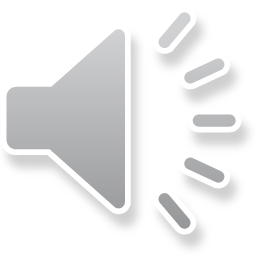 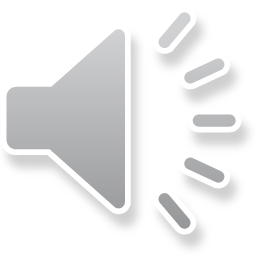 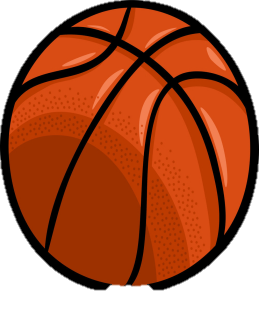 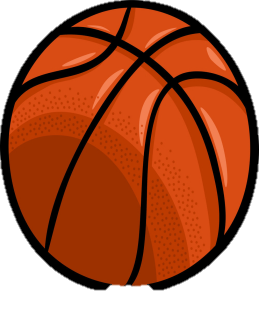 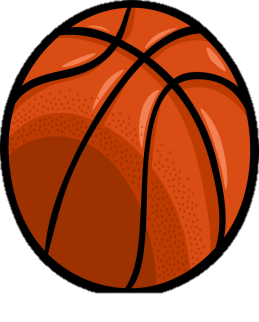 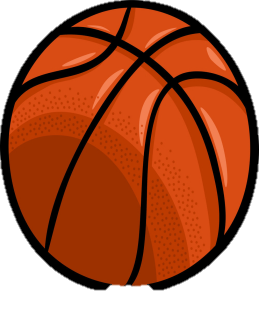 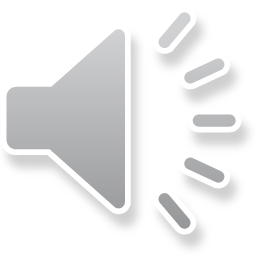 next
9
8
7
6
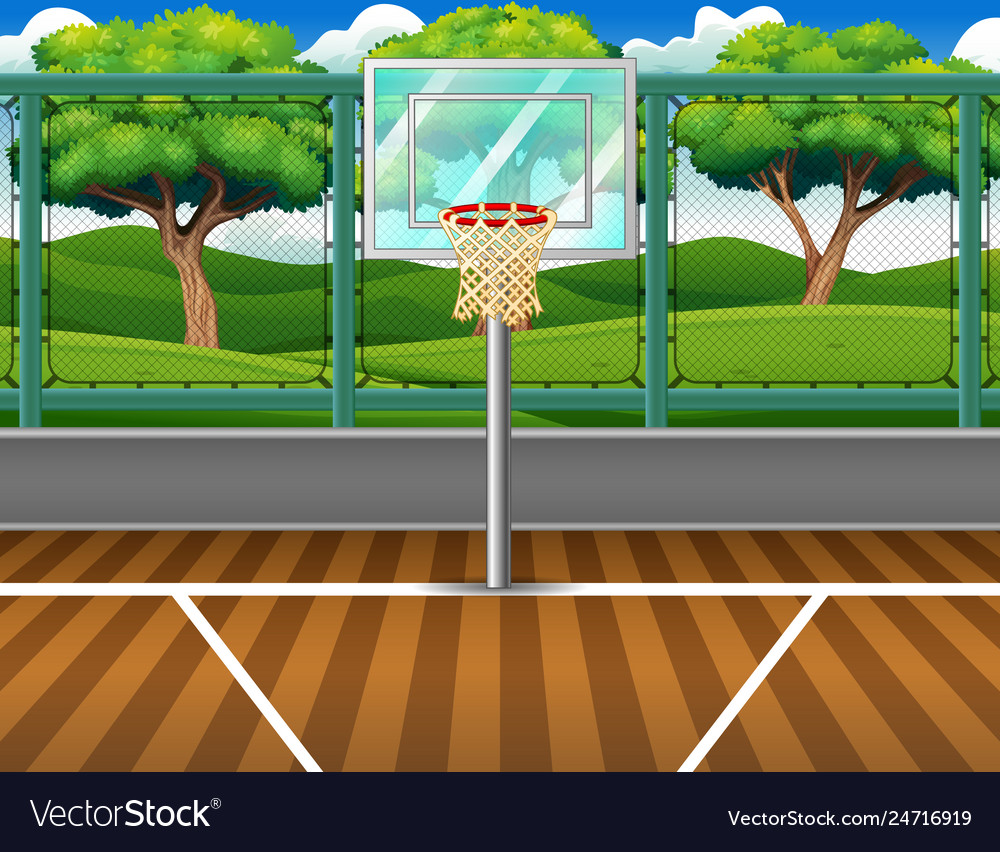 24 : 3 = ?
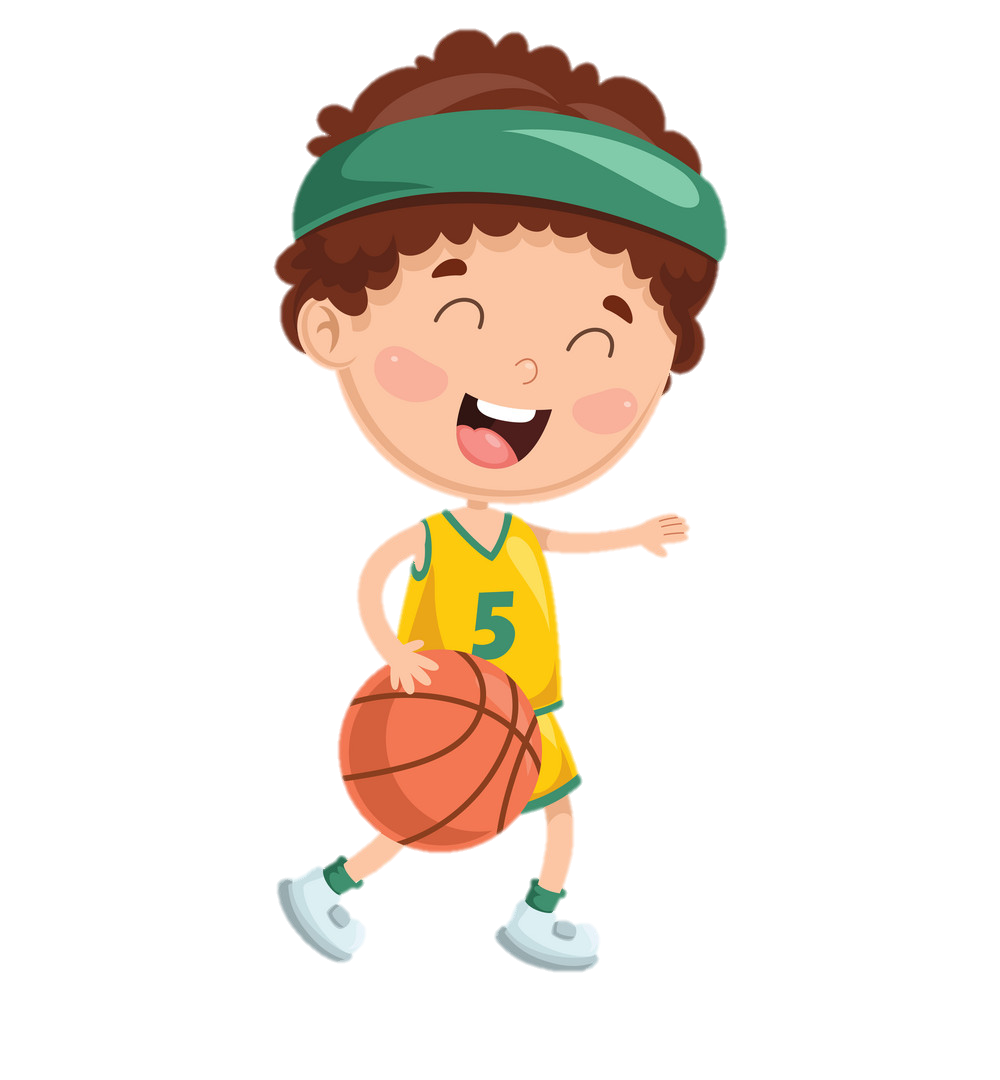 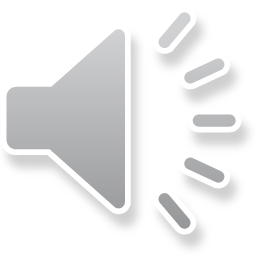 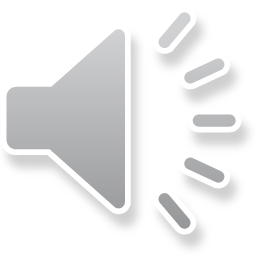 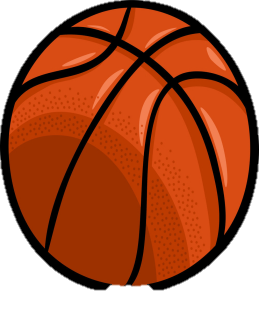 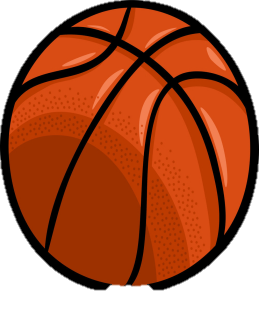 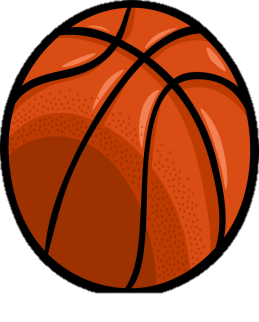 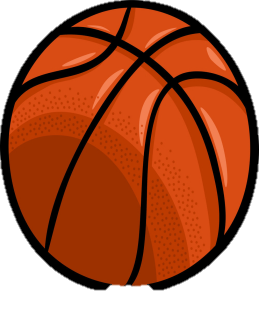 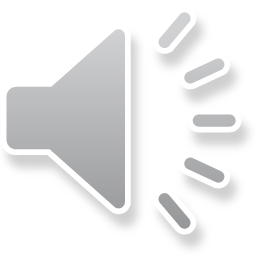 next
8
7
9
10
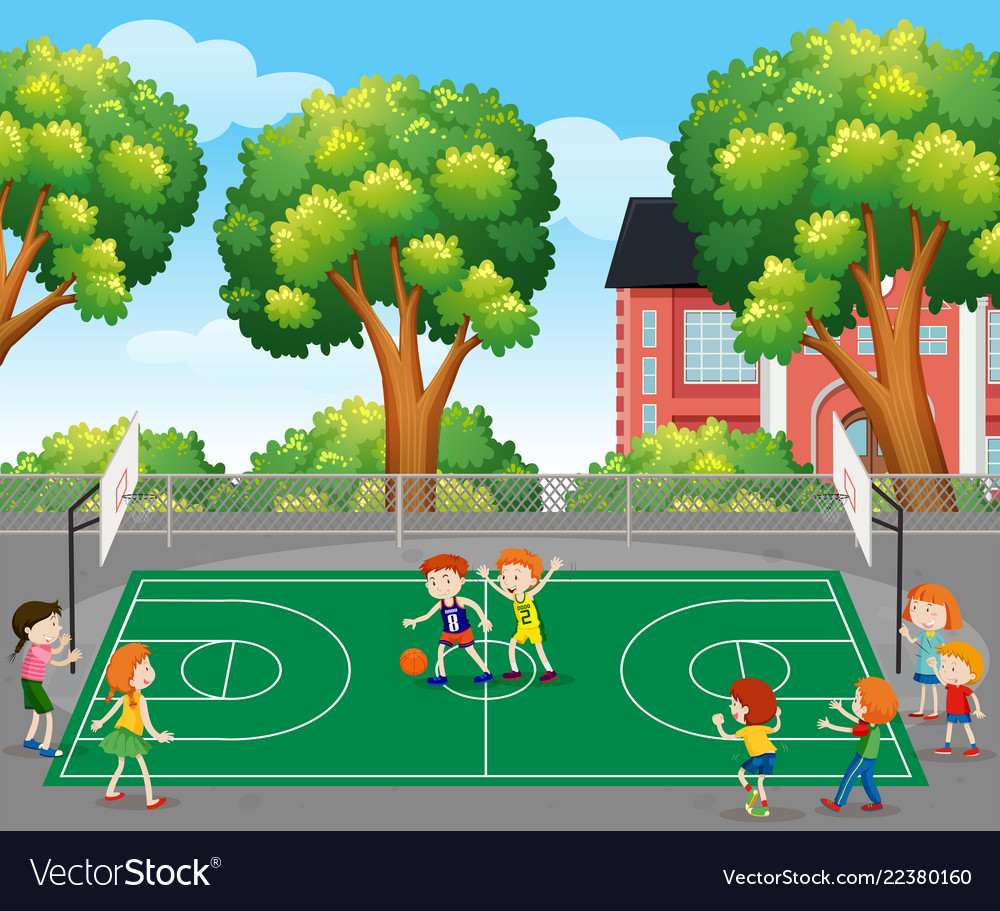 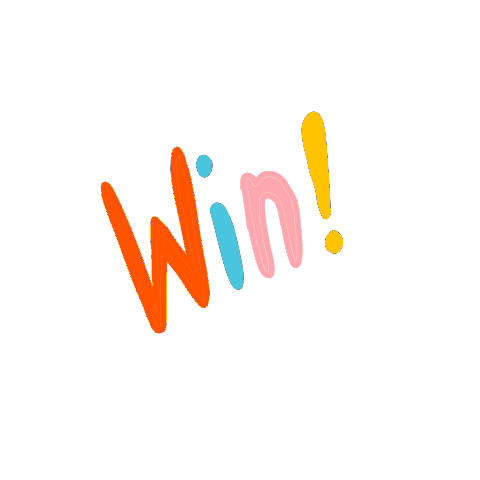 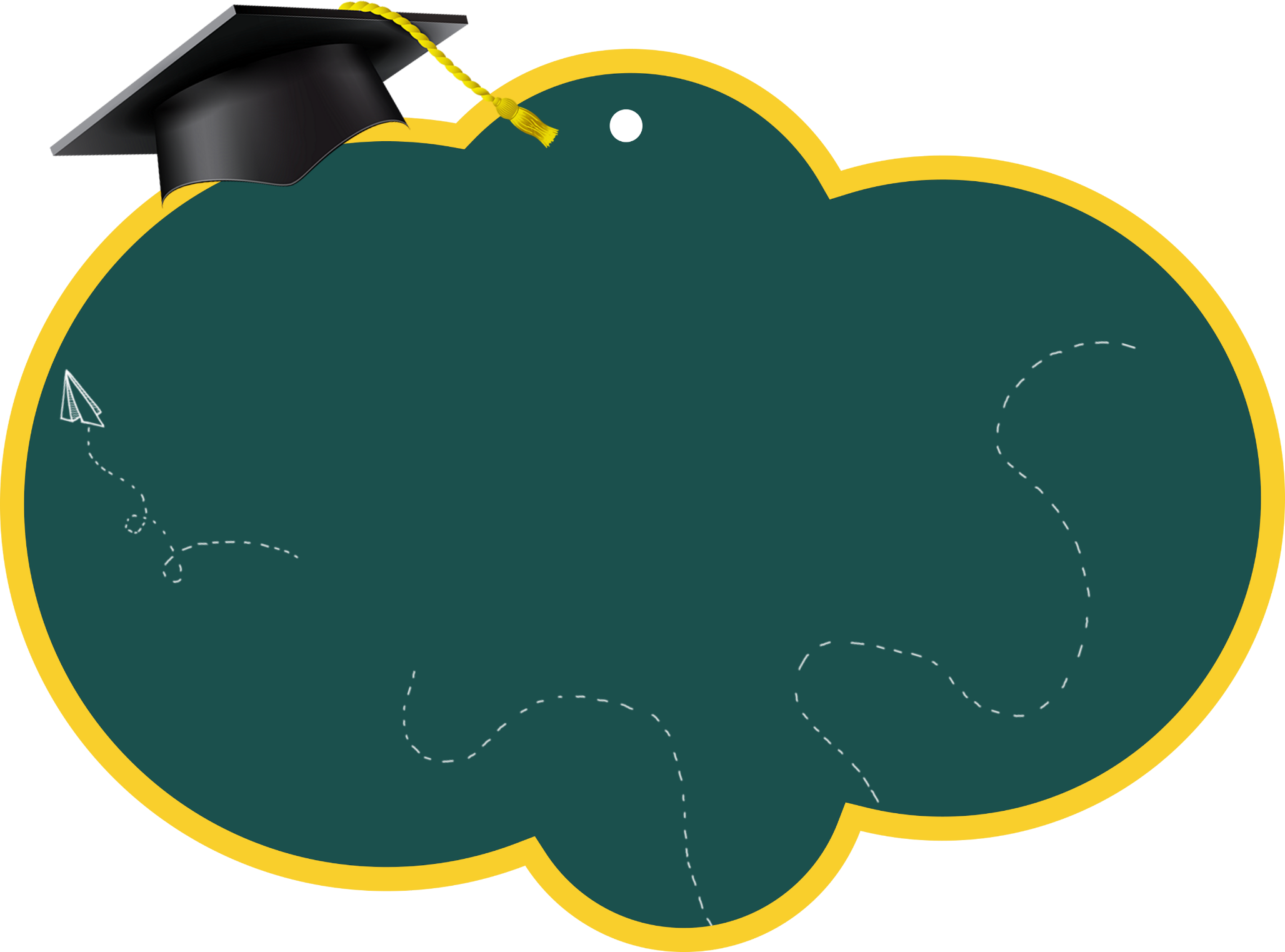 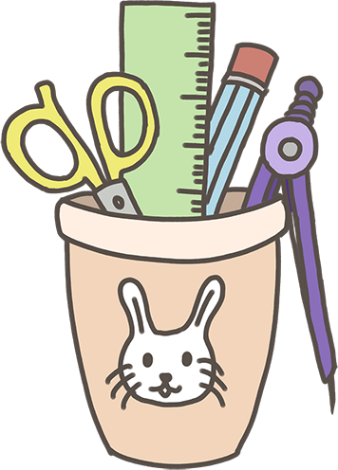 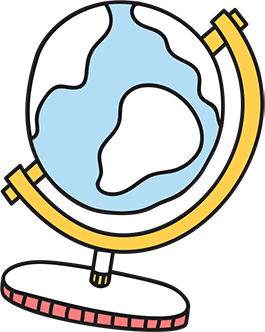 Toán
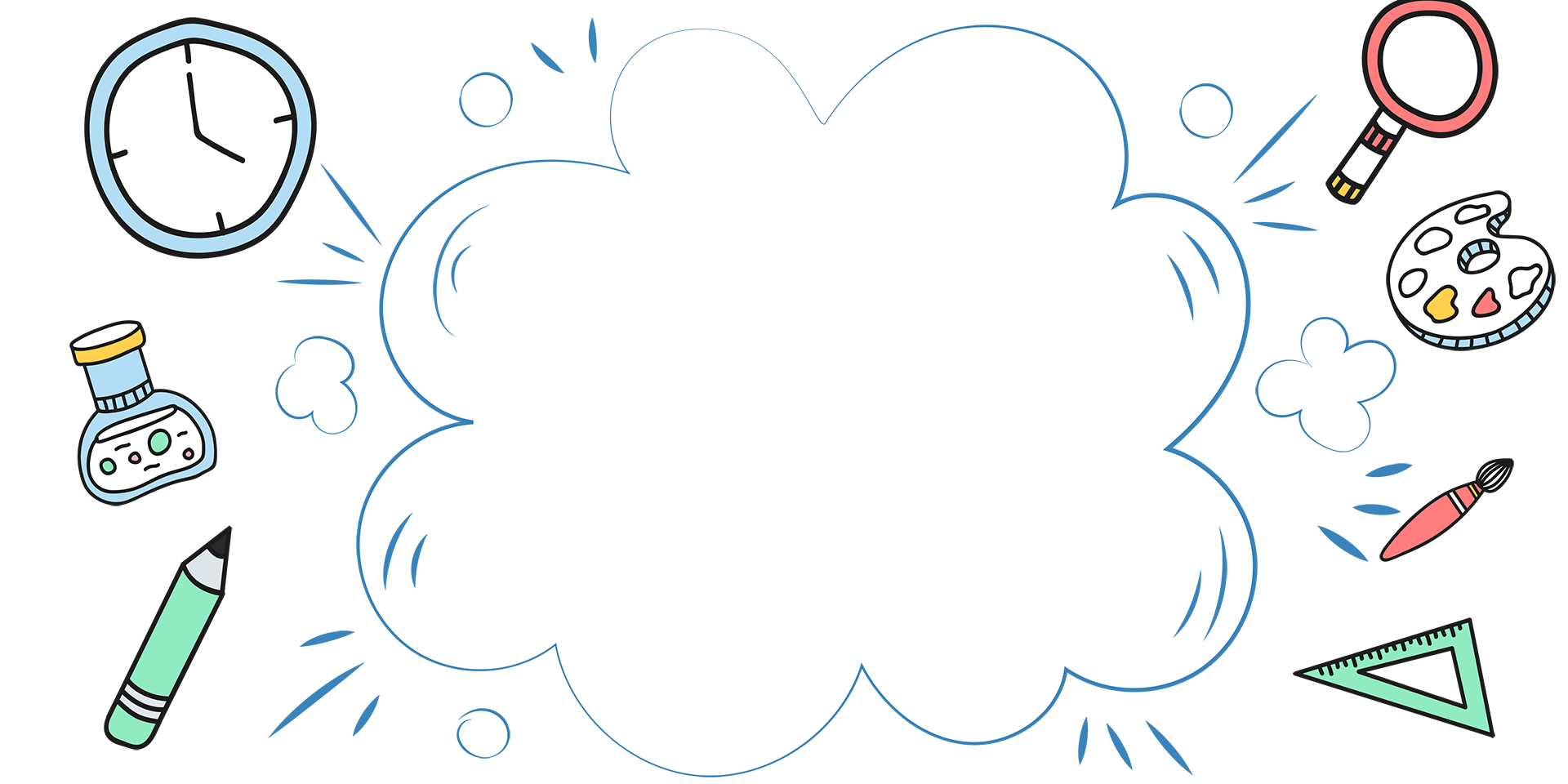 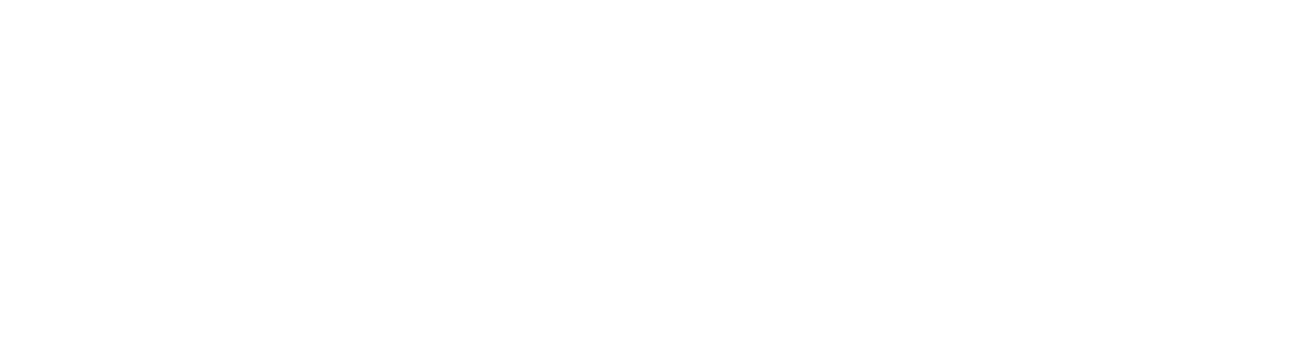 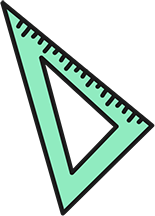 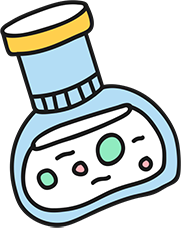 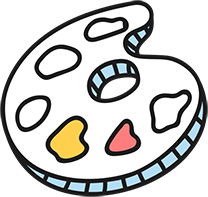 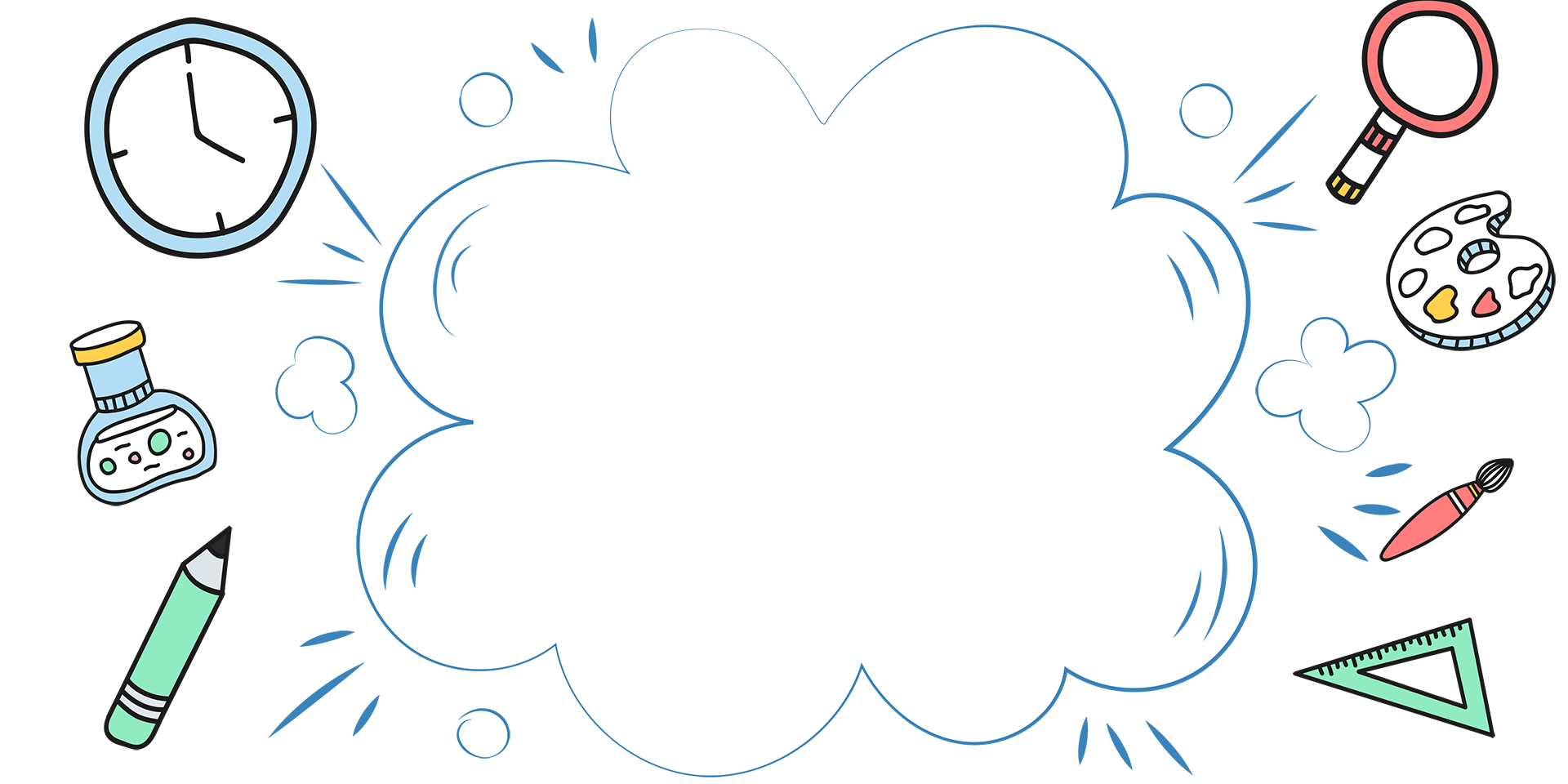 LUYỆN TẬP
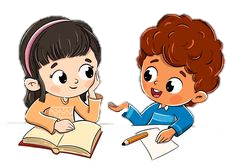 1
Tính nhẩm
Thảo luận
nhóm đôi
7 x 8
 8 x 7 
56 : 7
56 : 8
6 x 4
 4 x 6 
24 : 6
24 : 4
= 40
= 24
8 x 5
 5 x 8 
40 : 8
40 : 5
= 56
= 56
= 40
= 24
= 8
= 4
= 5
= 7
= 6
= 8
Đọc phép tính và nói kết quả cho bạn nghe
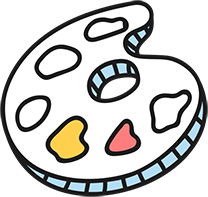 2
Mẹ của Mai mua về 45 bông hoa. Mẹ bảo Mai mang hoa cắm hết vào các lọ, mỗi lọ có 9 bông hoa. Hỏi Mai cắm được bao nhiêu lọ hoa như thế?
Số lọ hoa mà Mai cắm được là:
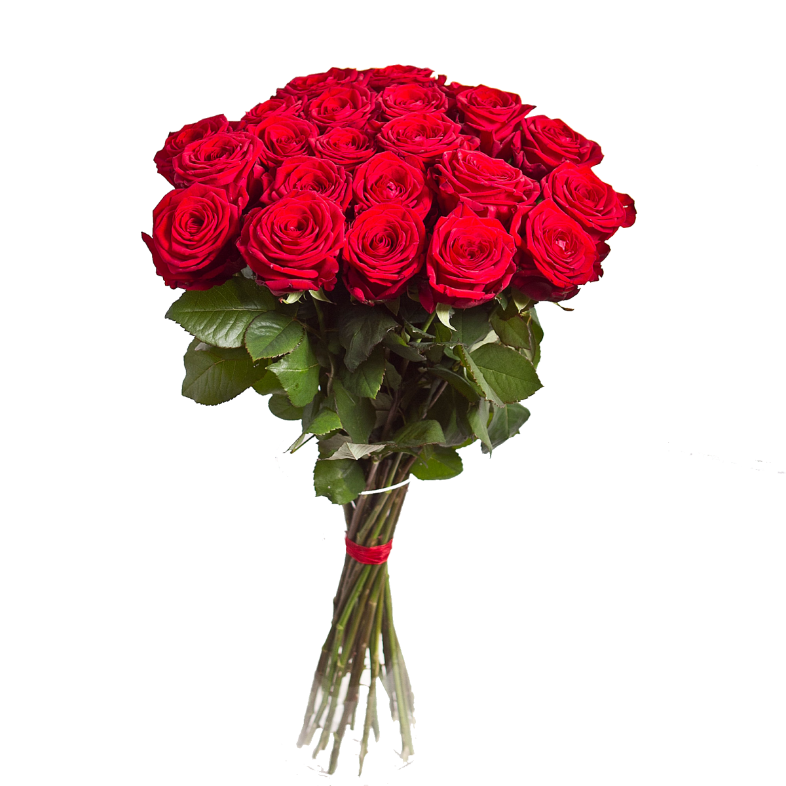 45 : 9 = 5 (lọ)
Đáp số: 5 lọ
THẢO LUẬN NHÓM ĐÔI
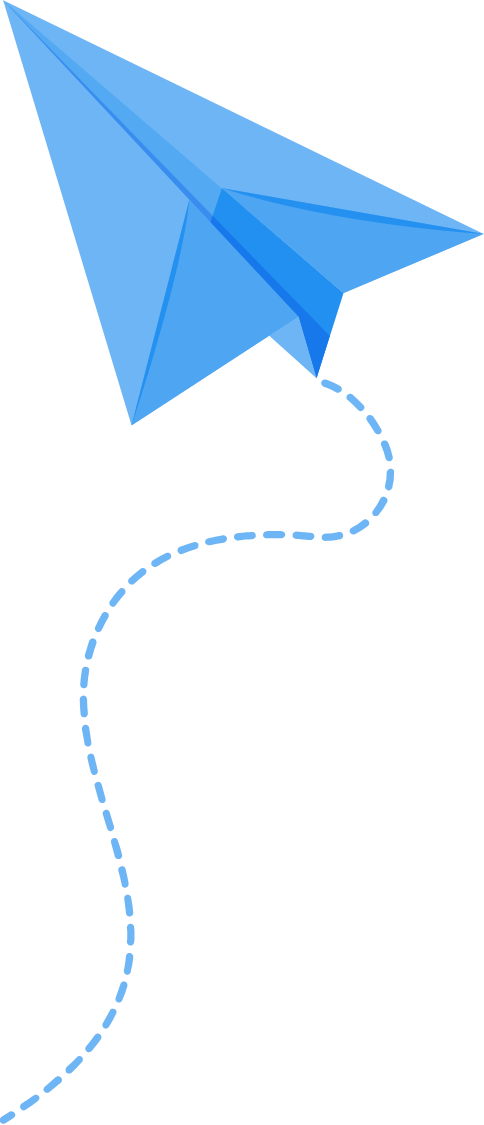 3
a) Đã tô màu 15 những hình nào?
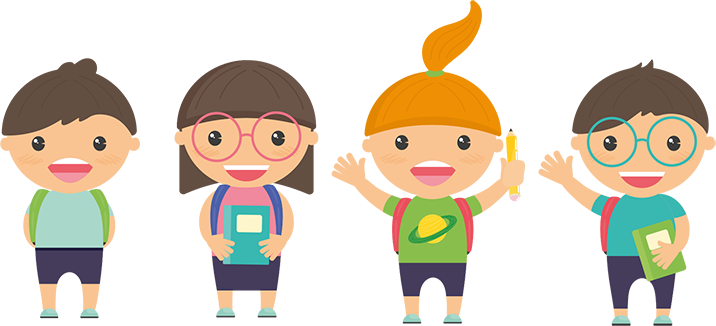 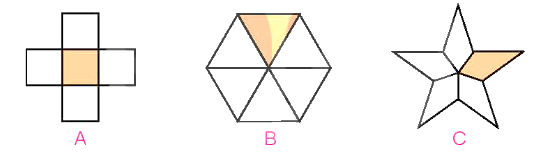 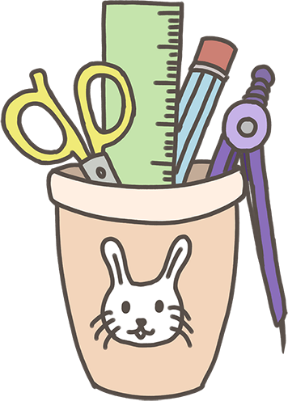 b
Số
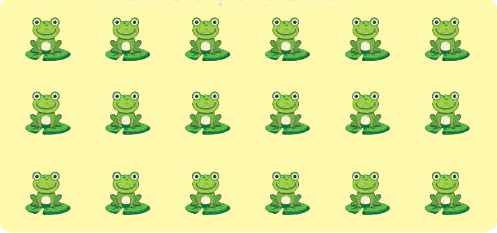 ?
?
18 : 9 = 2
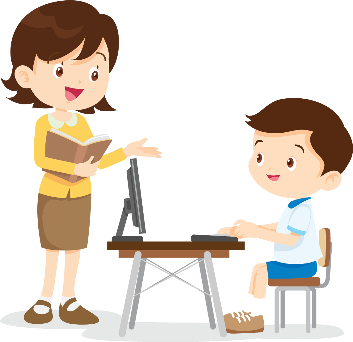 18 : 6 = 3
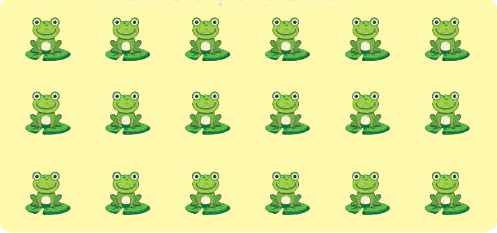 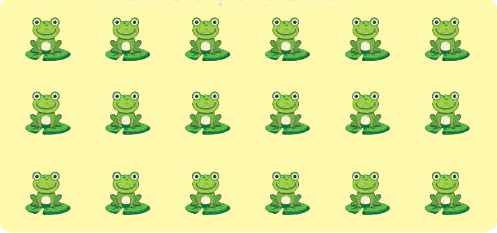 24
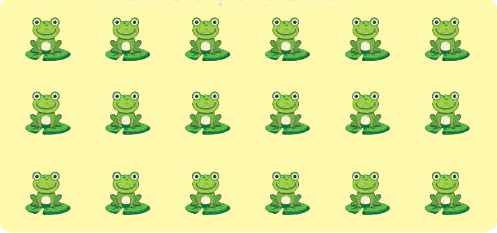 8
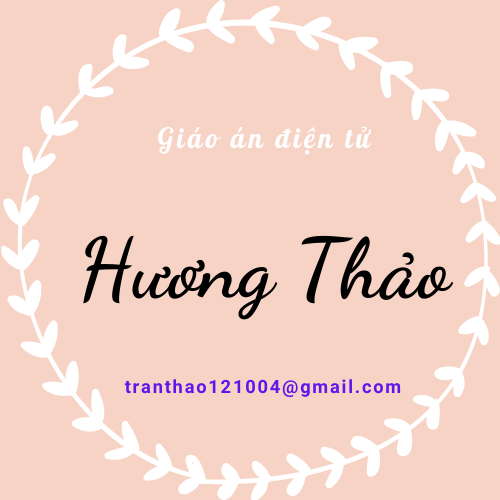 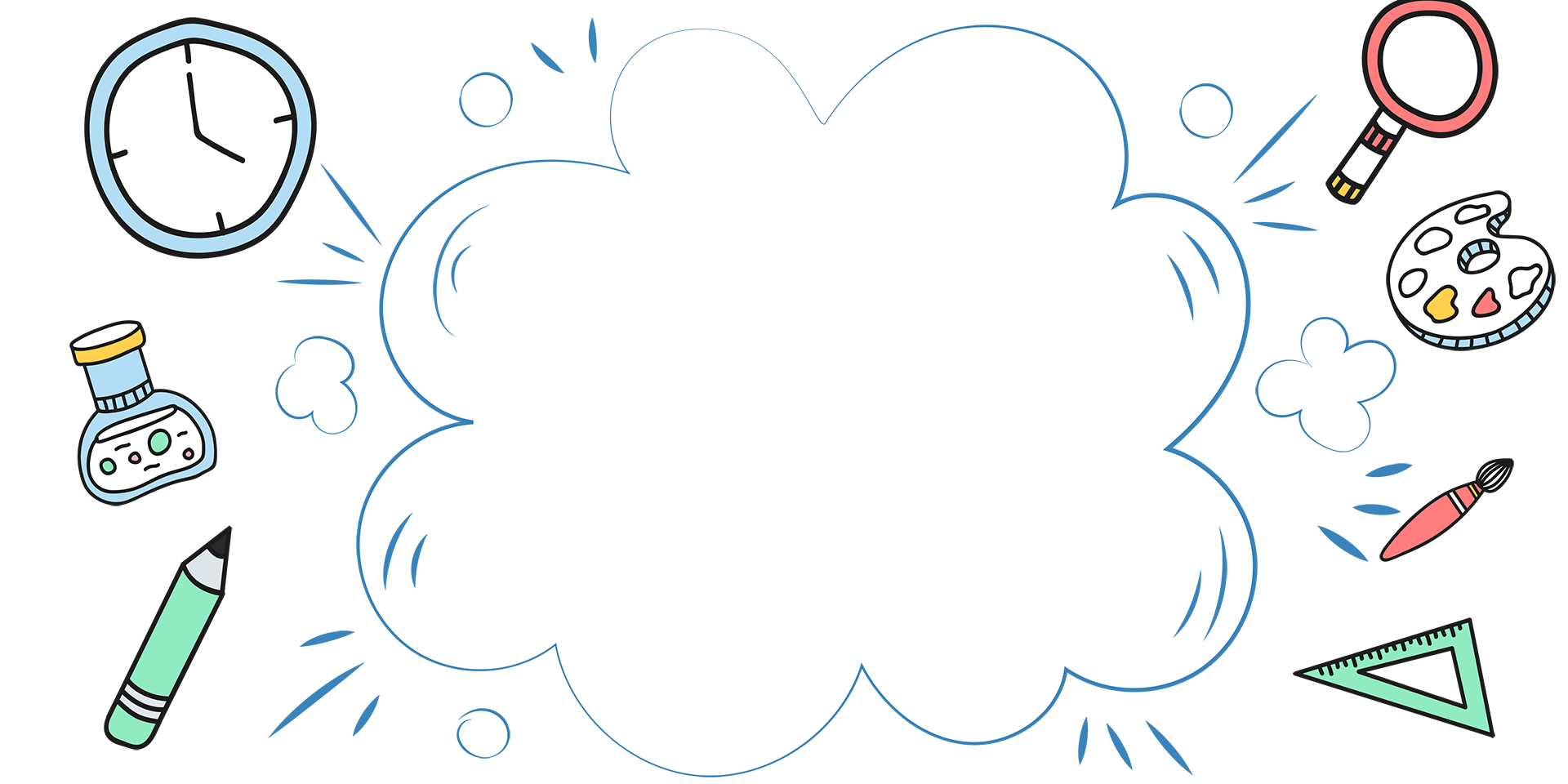 Trò chơi
Cầu thang – Cầu trượt
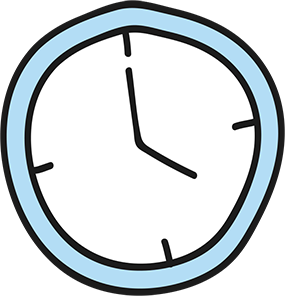 Luật chơi
Chơi theo nhóm
Người chơi bắt đầu từ ô Xuất phát. Khi đến lượt, người chơi gieo xúc xắc. Đếm số chấm ở mặt trên xúc xắc rồi di chuyển số ô bằng số chấm đó. Nêu kết quả phép tính tại ô đi đến, nếu nêu sai kết quả thì phải quay về ô xuất phát trước đó. Khi đến chân cầu thang, em leo lên; khi đến đỉnh cầu trượt, em trượt xuống.
Trò chơi kết thúc khi có người về Đích.
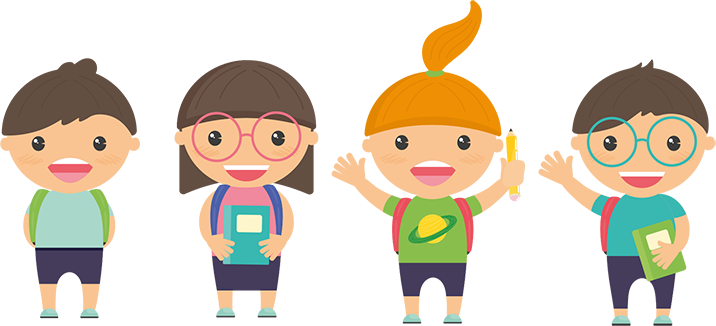 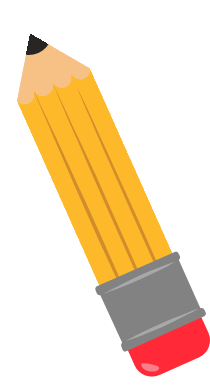 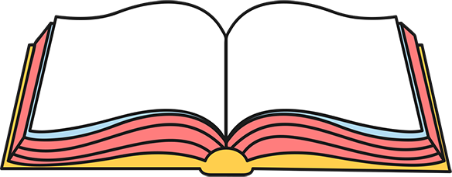 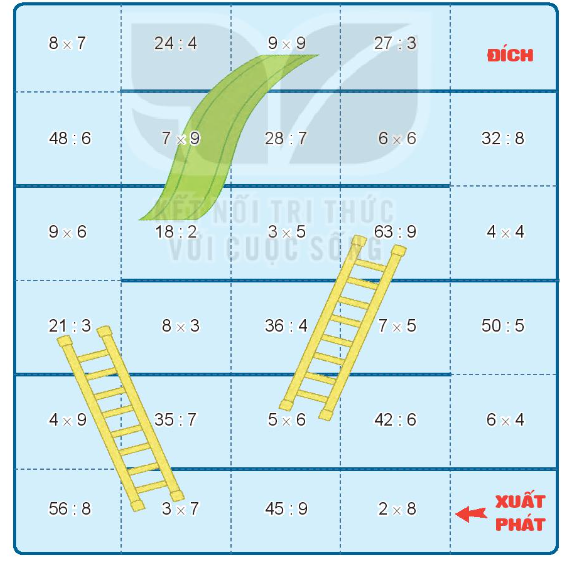 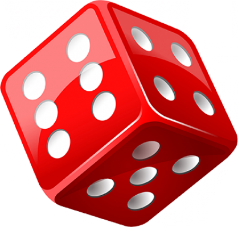 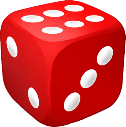 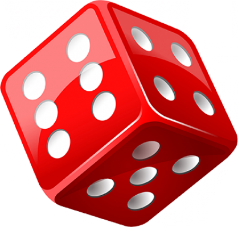 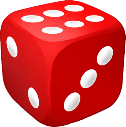 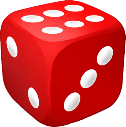 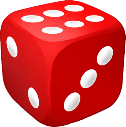 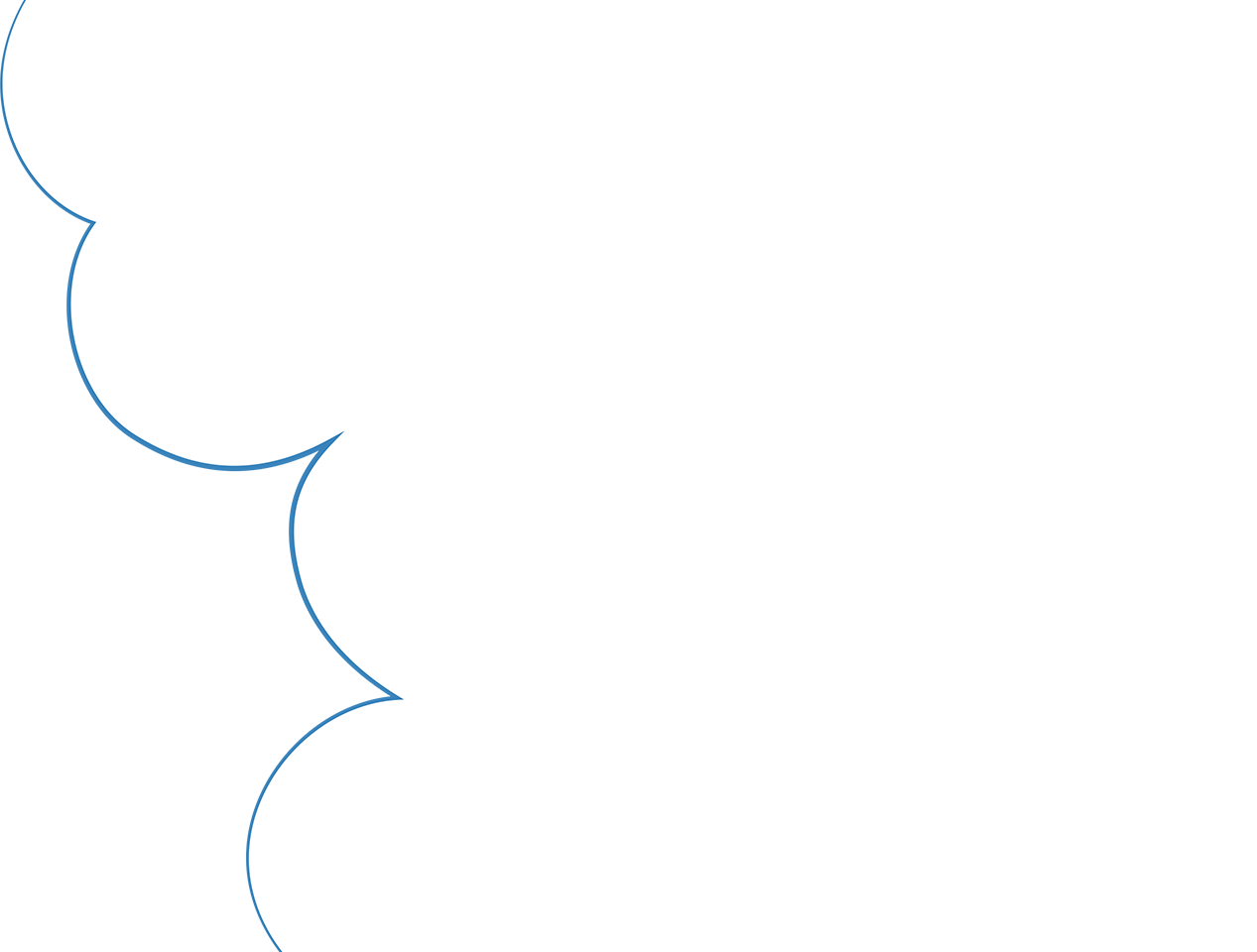 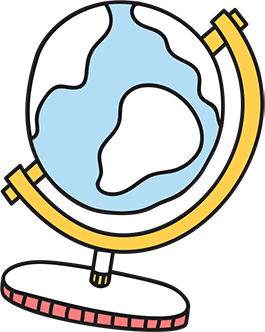 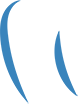 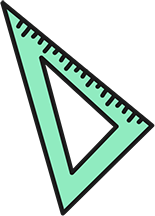 Tạm biệt
và
Hẹn gặp lại
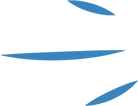 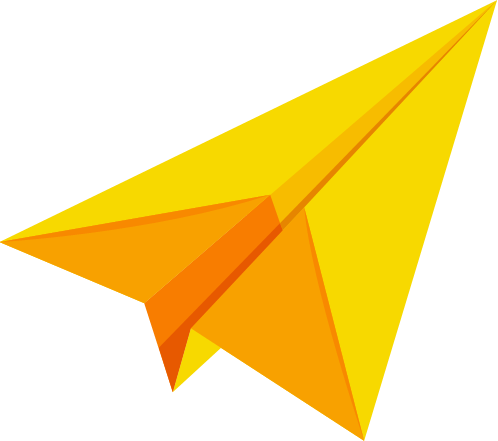 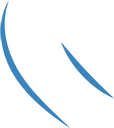 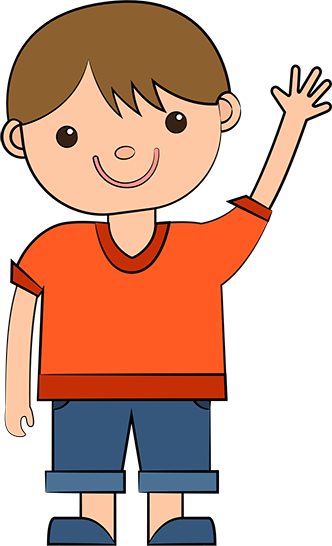 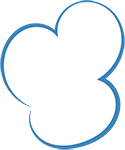 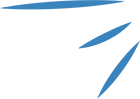 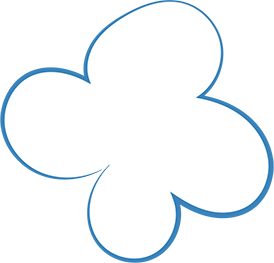 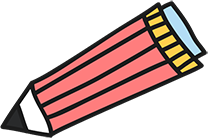 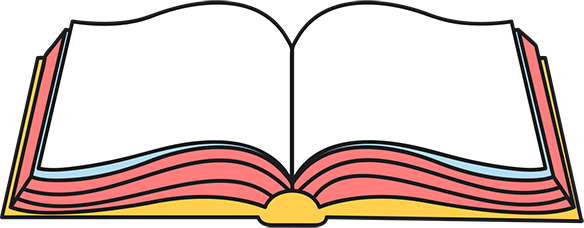 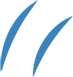